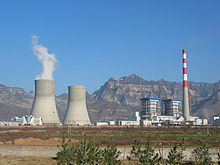 Punoi : Bardha Oshlani    IX9
              Donjeta Xhosha   IX9      
Arsimtari : Muhamer Ujkani
Termocentralet
Pjesët përbërëse të një termocentrali janë :
Depo e thëngjillit

Kalldaja

Turbina

Gjeneratori dhe sistemi elektrik
Depo e Thëngjillit
Thëngjilli transportohet me shirita transportues ose me vagonë të trenit. Shiriti transportues, transporton thëngjillin deri në depon e hapur të thëngjillit e cila ndodhet në afërsi të termocentralit. Në mullinjë, thëngjilli bluhet dhe bëhet pluhur. Pluhuri i thëngjillit përzihet me ajër dhe futet në kalldaj nëprëmjet aparatit për djegie.  Kjo përzierje injektohet në furrë dhe ndizet.
Transportimi I thëngjillit

Transportimi I thëngjillit deri në depo behet ne disa mënyra të ndryshme .
Kalldaja është nga çeliku dhe muret e saj janë të mbuluara me tuba të ujit. Pjesët përbërëse të saj janë:

Sistemi për injektim të lëndës djegëse

Sistemi ujë-avull

Sistemi për rrymim të ajrit

Sistemi i hirit
TURBINA
Shtypja e lartë dhe temperatura e avujve e vejnë në lëvizje turbinën. Energjia e nxehtësisë në avuj shndërrohet në energjinë mekanike. Gjatësia e fletëve të turbinës rritet duke u nisur nga hyrja në dalje të avujve. Turbina ka pjesën e palëvizshme dhe boshtin rrotullues. Termocentralet bashkëkohore kanë një turbinë të shtypjes së lartë dhe një turbinë të shtypjes së ulët në disa raste një turbinë me shtypje të ndërmjetme.
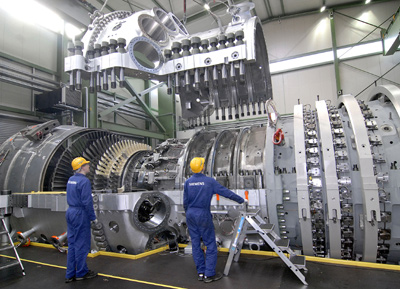 Gjeneratori
Gjeneratori dhe turbine janë të montuara në një bazament dhe janë të lidhura në një bosht. Statori I gjeneratorit e ka bërthamën nga fletat e çelikut me lugje Gjeneratori bënë shndërrimin e energjisë mekanike të turbinës në energji elektrike. Energjia e prodhuar në centralet furnizon ngarkesat nëpërmjet linjave transmetuese. Në centralet elektrike motorët, mullinjtë dhe pompat për punën e tyre shpënzojnë diku 10-15% të energjisë elektrike të prodhuar e cila quhet shpenzimi shërbyes
Sistemi I prodhimit te energjise elektrike nga termocentrali
Kalldaja me avull
[Speaker Notes: Kalldaja me avull]
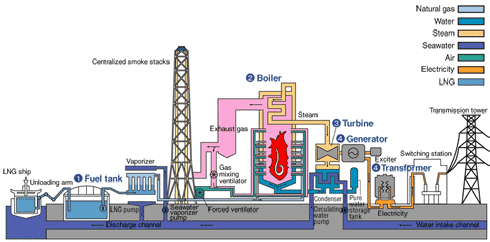 Shperndarja e energjise elektrike nga depo e htengjillit e deri ne shtepite tona .
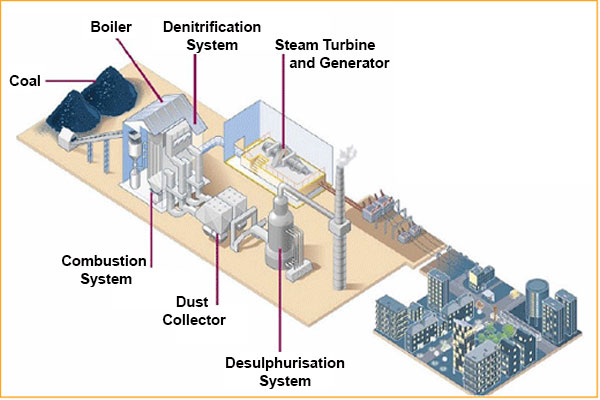 DIGA është një gje shume e rendesishme per prodhimin e energjise elektrike :
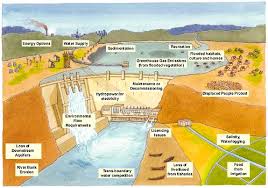 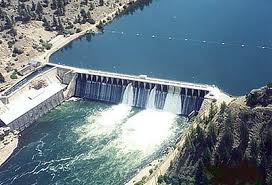 Procesi I grumbullimit te ujit nga diga .
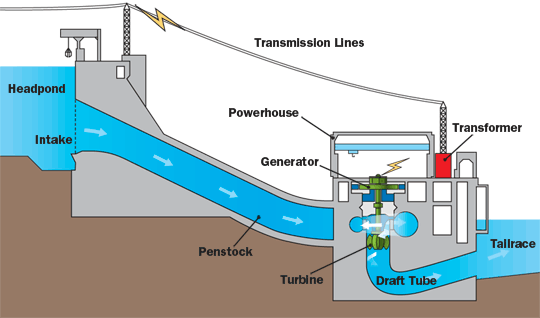 BOILERI
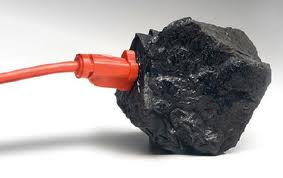 [Speaker Notes: FUND]